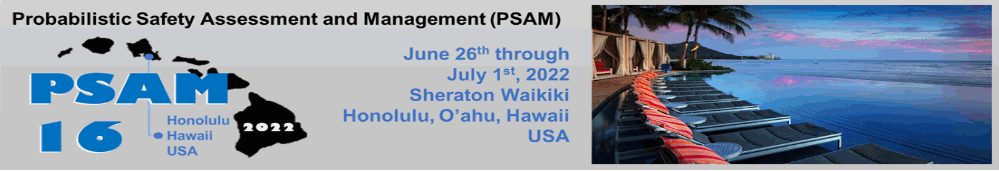 Exploring factors contributing to railway crossing Accidents
Xiuzhu Gu and Atsutoshi Nakai 

Department of Industrial Engineering and Economics
Tokyo Institute of Technology
2
Introduction
Railway Crossing in Japan：Around 33000 in total
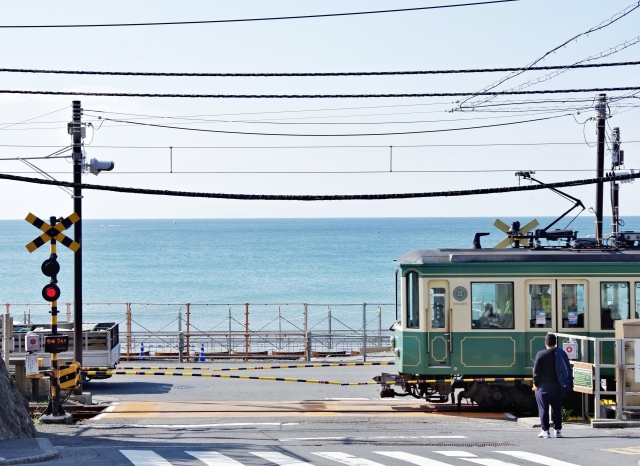 Railway Crossing by Kamakura-Koko-Mae Station
Railway crossing accidents
Train involved
Train uninvolved
3
Background
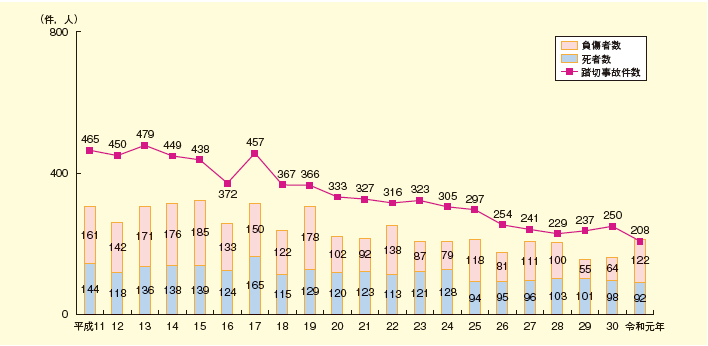 Number of railway crossing accidents
Number of injured
Number of death
1999
2019
Ministry of Land, Infrastructure, Transport and Tourism, Japan
Objective
To explore the important factors that contribute to 
railway crossing accidents.
4
Methods
Two sets of data were collected and analyzed
1479 railway crossing records 
     (Ministry of Land, Infrastructure, Transport and Tourism; 2016)
2. 61 railway crossing accident reports 
    (Japan Transport Safety Board; published from 2001 to 2020)
5
Methods
Railway crossing records
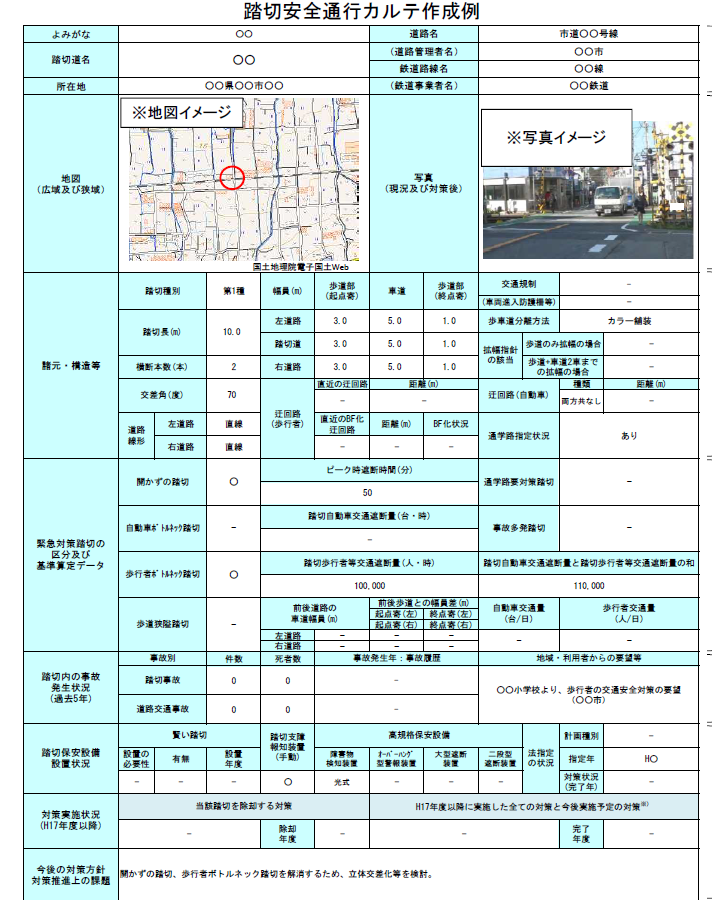 Characteristics of the crossing
Traffic volume
Number of accidents 
(in the past five years)
Train involved
Train uninvolved
6
Methods
Definitions of binary variables (Yes or No)
7
Methods
Definitions of continuous variables
8
Results
Railway crossing records (binary variables)
***
***
9
Results
Railway crossing records (continuous variables)
**
<
***
<
*
<
***
<
10
Methods
Railway crossing accident reports
Human Factors Analysis and Classification System (HFACS) 
                                                                                      (Wiegmann and Shappell; 2003)
J-HAFCS (Nakamura et al., 2012)
11
Results
Railway crossing accident reports (unsafe acts)
12
Results
Railway crossing accident reports (preconditions)
13
Results
Railway crossing accident reports 
(unsafe supervision)
14
Results
Railway crossing accident reports 
(organizational influences)
15
Discussion
Characteristics of crossings
Smart crossings           More accidents (?)
Pedestrians >> Vehicles
Vehicle drivers
Routine violations etc.
Insufficient safety awareness
Elderly people (super-ageing society)
Perception errors
Decrease in attention etc.
Human-related factors
16
Implications
Taking measures to pedestrian bottleneck crossings
Improvement of crossing environment management
Taking measures to support safety risky people
Improvement of organizational safety climate
Safety education to public (pedestrians, vehicle drivers)
17
Conclusions
Crossing factors contributing to accidents

Smart crossing

Crossing length; Number of crossing railway tracks

Pedestrian bottleneck

Amount of blocked pedestrians 

Pedestrian traffic volume
18
Conclusions
Unsafe acts (pedestrians; vehicle drivers)
Perception errors
 routine violations

Preconditions
Environmental factors
Substandard conditions of pedestrians and vehicle drivers

Unsafe supervision
Inappropriate risk assessment
Untreated crossing environment issues
Lack of safety information publicity

Organizational influences
Organizational climate
Inappropriate business management
19
Thank you for your attention!